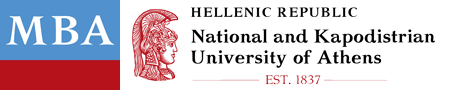 ΨΥΧΟΛΟΓΙΑ ΣΤΙΣ ΔΙΑΠΡΑΓΜΑΤΕΥΣΕΙΣ
Ο ΡΟΛΟς Της ΑΥΤΟΕΚΤΙΜΗΣΗς  & ΤΑ Σχηματα ΑΝΑΣΦΑΛΕΙΩΝ
Δρ. Ειρήνη Χ.Παντελιδη
Ψυχοθεραπεύτρια (Γνωστικής Συμπεριφοριστικής προσέγγισης)
Κλινική Λέκτορας 

www.eirinipantelidi.com
MBA - NEGOTIATIONS
Ενότητα: Ψυχολογία στις Διαπραγματεύσεις
1
ΑΤΖΕΝΤΑ
Τι είναι αυτοεκτίμηση και ποιος ο ρόλος της στη διαπραγμάτευση?
Ποιος ο ρόλος της τελειοθηρίας στις διαπραγματεύσεις? 
Έμφαση δίνεται στα σχήματα  & τις γνωσιακές λειτουργίες και πως αυτές δημιουργούνται από τις πρώιμες εμπειρίες μάθησης.
MBA - NEGOTIATIONS
Ενότητα: Ψυχολογία στις Διαπραγματεύσεις
2
MBA - NEGOTIATIONS
Ενότητα: Ψυχολογία στις Διαπραγματεύσεις
3
MBA - NEGOTIATIONS
Ενότητα: Ψυχολογία στις Διαπραγματεύσεις
4
MBA - NEGOTIATIONS
Ενότητα: Ψυχολογία στις Διαπραγματεύσεις
5
MBA - NEGOTIATIONS
Ενότητα: Ψυχολογία στις Διαπραγματεύσεις
6
….άλλο η πίστη στις ικανότητες μας σε τομείς και στο πώς να αντιμετωπίζουμε καταστάσεις...(αυτοπεποίθηση/ self- efficacy)

…και άλλο η πίστη στον εαυτό και την αξία μας....
(αυτοεκτίμηση/self- esteem)
MBA - NEGOTIATIONS
Ενότητα: Ψυχολογία στις Διαπραγματεύσεις
7
Τι συμβαίνει στο παρόν…..
MBA - NEGOTIATIONS
Ενότητα: Ψυχολογία στις Διαπραγματεύσεις
8
MBA - NEGOTIATIONS
Ενότητα: Ψυχολογία στις Διαπραγματεύσεις
9
MBA - NEGOTIATIONS
Ενότητα: Ψυχολογία στις Διαπραγματεύσεις
10
MBA - NEGOTIATIONS
Ενότητα: Ψυχολογία στις Διαπραγματεύσεις
11
MBA - NEGOTIATIONS
Ενότητα: Ψυχολογία στις Διαπραγματεύσεις
12
MBA - NEGOTIATIONS
Ενότητα: Ψυχολογία στις Διαπραγματεύσεις
13
MBA - NEGOTIATIONS
Ενότητα: Ψυχολογία στις Διαπραγματεύσεις
14
MBA - NEGOTIATIONS
Ενότητα: Ψυχολογία στις Διαπραγματεύσεις
15
MBA - NEGOTIATIONS
Ενότητα: Ψυχολογία στις Διαπραγματεύσεις
16
MBA - NEGOTIATIONS
Ενότητα: Ψυχολογία στις Διαπραγματεύσεις
17
MBA - NEGOTIATIONS
Ενότητα: Ψυχολογία στις Διαπραγματεύσεις
18
MBA - NEGOTIATIONS
Ενότητα: Ψυχολογία στις Διαπραγματεύσεις
19
MBA - NEGOTIATIONS
Ενότητα: Ψυχολογία στις Διαπραγματεύσεις
20
MBA - NEGOTIATIONS
Ενότητα: Ψυχολογία στις Διαπραγματεύσεις
21
MBA - NEGOTIATIONS
Ενότητα: Ψυχολογία στις Διαπραγματεύσεις
22
MBA - NEGOTIATIONS
Ενότητα: Ψυχολογία στις Διαπραγματεύσεις
23
MBA - NEGOTIATIONS
Ενότητα: Ψυχολογία στις Διαπραγματεύσεις
24
MBA - NEGOTIATIONS
Ενότητα: Ψυχολογία στις Διαπραγματεύσεις
25
MBA - NEGOTIATIONS
Ενότητα: Ψυχολογία στις Διαπραγματεύσεις
26
MBA - NEGOTIATIONS
Ενότητα: Ψυχολογία στις Διαπραγματεύσεις
27
MBA - NEGOTIATIONS
Ενότητα: Ψυχολογία στις Διαπραγματεύσεις
28
MBA - NEGOTIATIONS
Ενότητα: Ψυχολογία στις Διαπραγματεύσεις
29
MBA - NEGOTIATIONS
Ενότητα: Ψυχολογία στις Διαπραγματεύσεις
30
MBA - NEGOTIATIONS
Ενότητα: Ψυχολογία στις Διαπραγματεύσεις
31